The USB Flash Drive
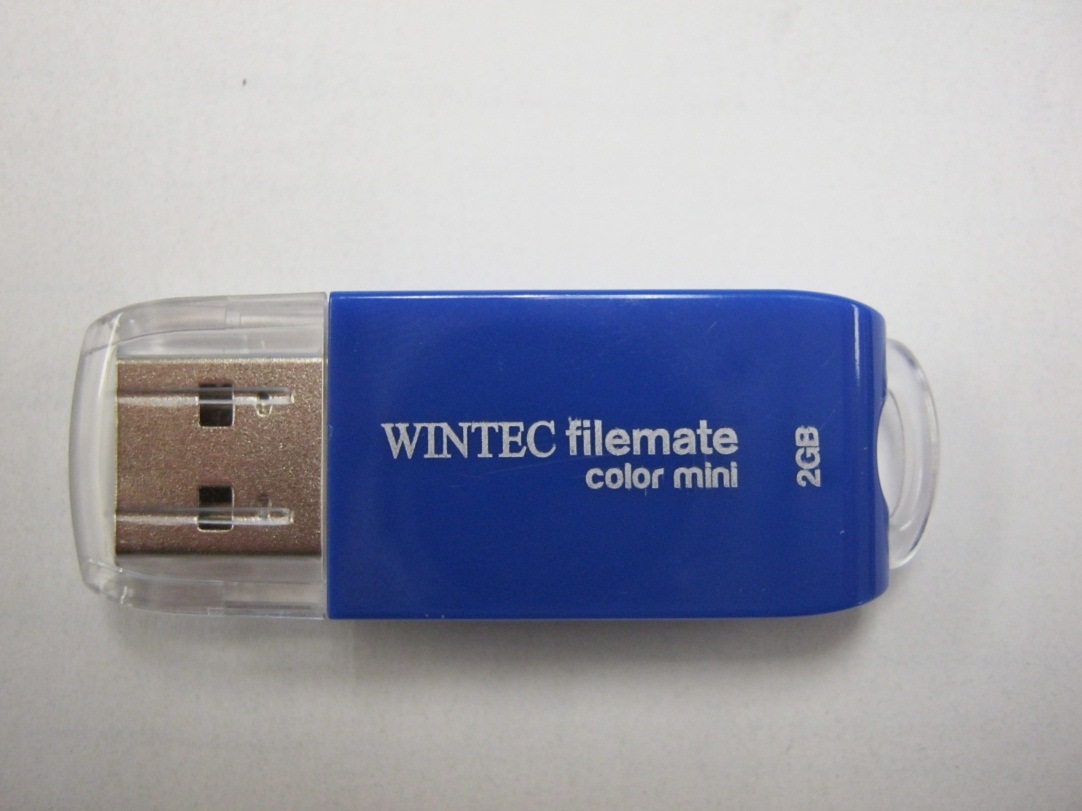 Wintec  filemate  2GB
USB mass storage controller
USB male connector
LED’s
Crystal Oscillator
Components
NAND flash memory chip
USB male connector
Components cont’d
Serial bus
Sequential read 14.8 MB/sec
Sequential write 4.3MB/sec
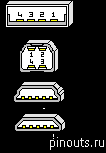 Data I/O
USB Connector
Hynix (H27UAG8T2BTR)
2GB storage
Operates at 3.3V VCC
TSOP surface mount
NAND flash memory chip
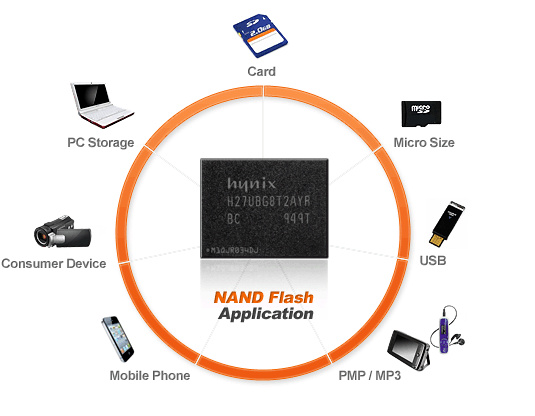 Other NAND flash memory applications
Common in many electrical devices.
Produces a clocking signal of 12MHz
Controls the devices data output
Crystal Oscillator